«Опытный педагог-молодой специалист» как инструмент овладения профессиональными навыками.
                                          Колобовникова Лариса Петровна,
 учитель начальных классов 
 МАОУ «СОШ №4»
1.	Хороший наставник умеет осмыслять собственный опыт.
Наставник — это не просто более опытный старший коллега. Его отличает то, что он может свой опыт отрефлексировать. Он помнит, какие сложности встретились на его пути, вычленяет закономерности и формулирует принципы того, как новичку освоить профессию.
2.	Придерживаться принципа «равный — равному». 
Отношения наставника и наставляемого не должны развиваться по детско-родительской модели. Это именно партнерство двух взрослых, равных друг другу людей.
4.
1. Не принимать решения за наставляемого.
2. Не пытаться стать единственным ресурсом знаний и опыта.
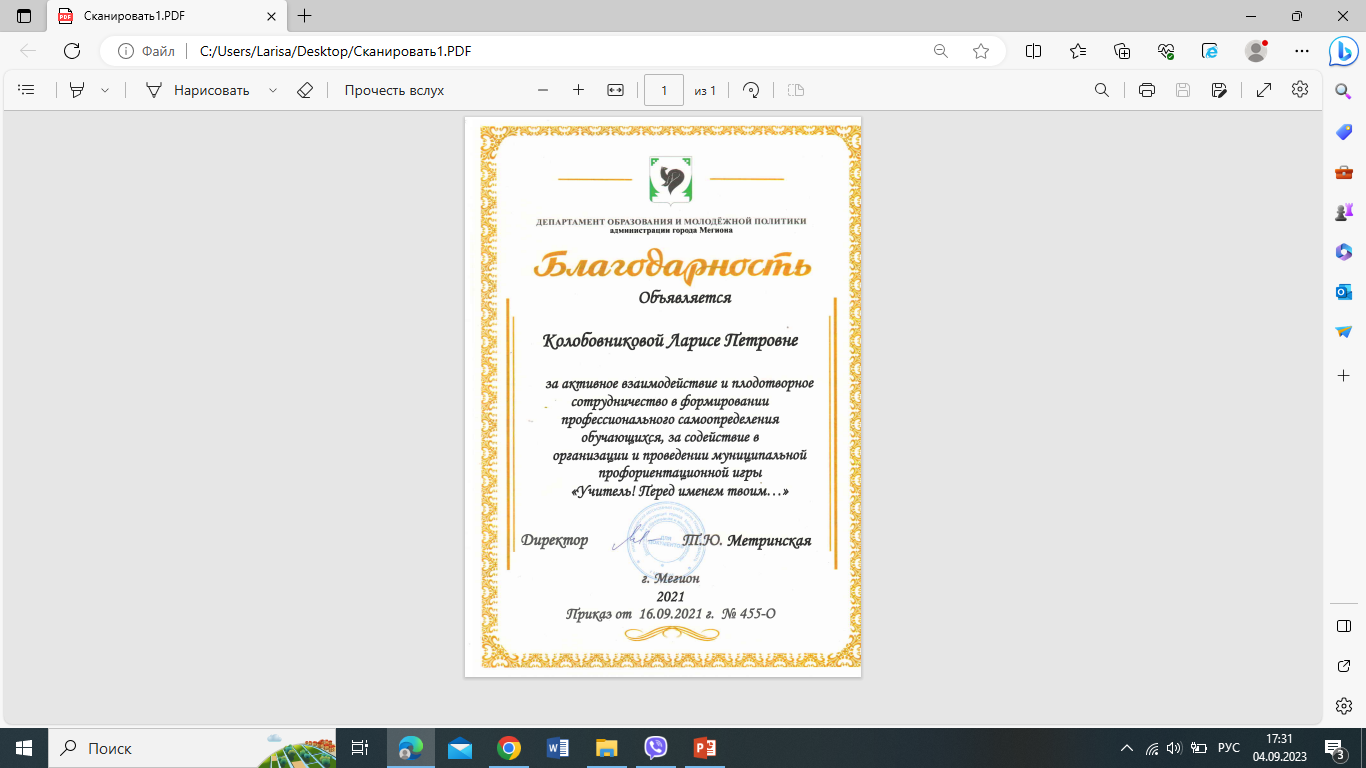 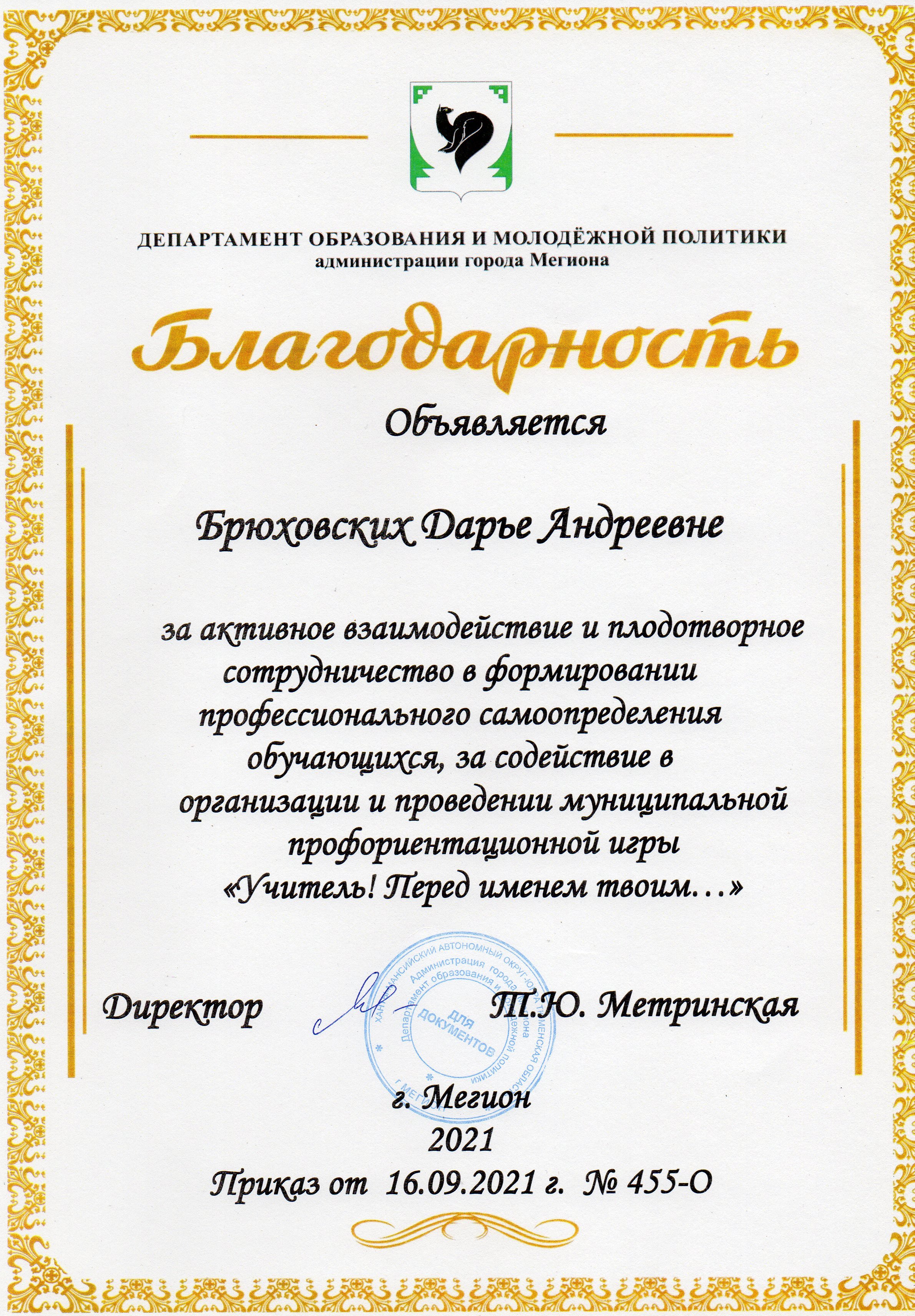 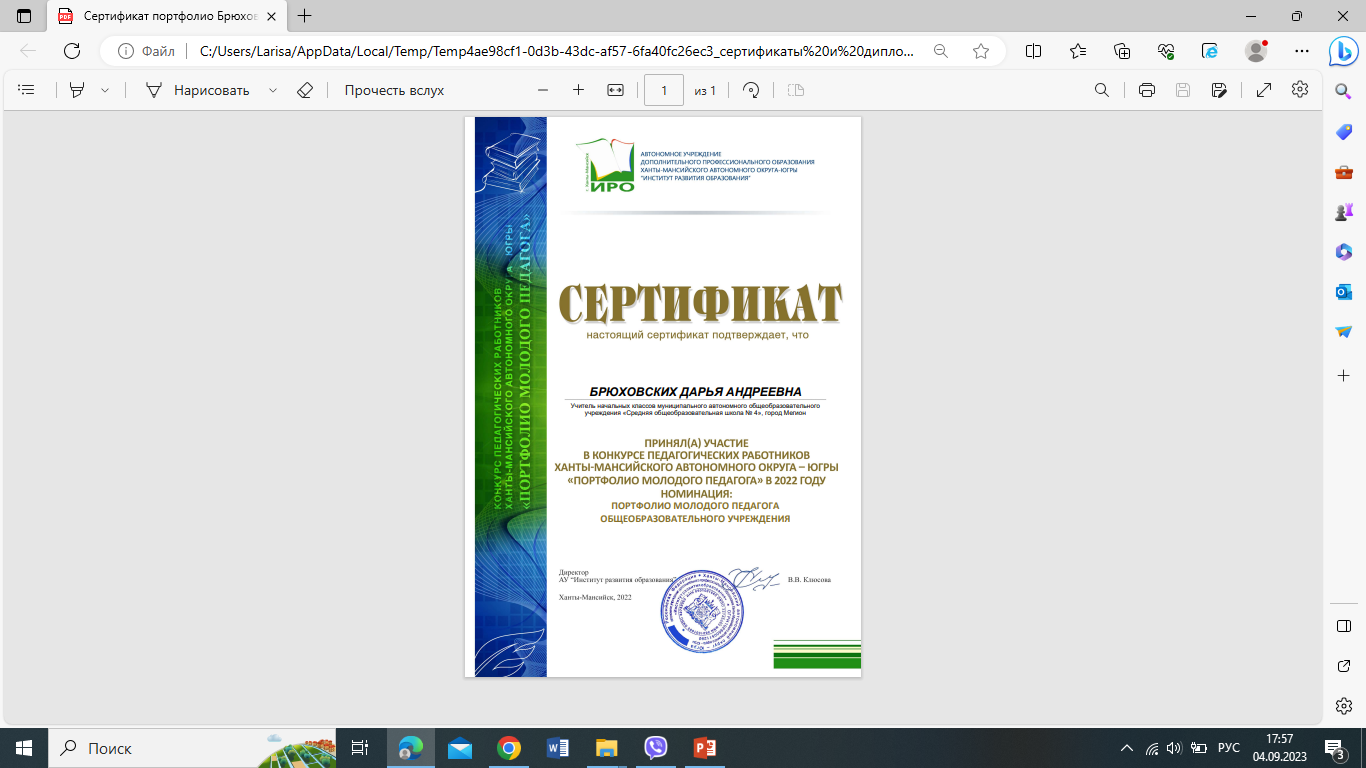 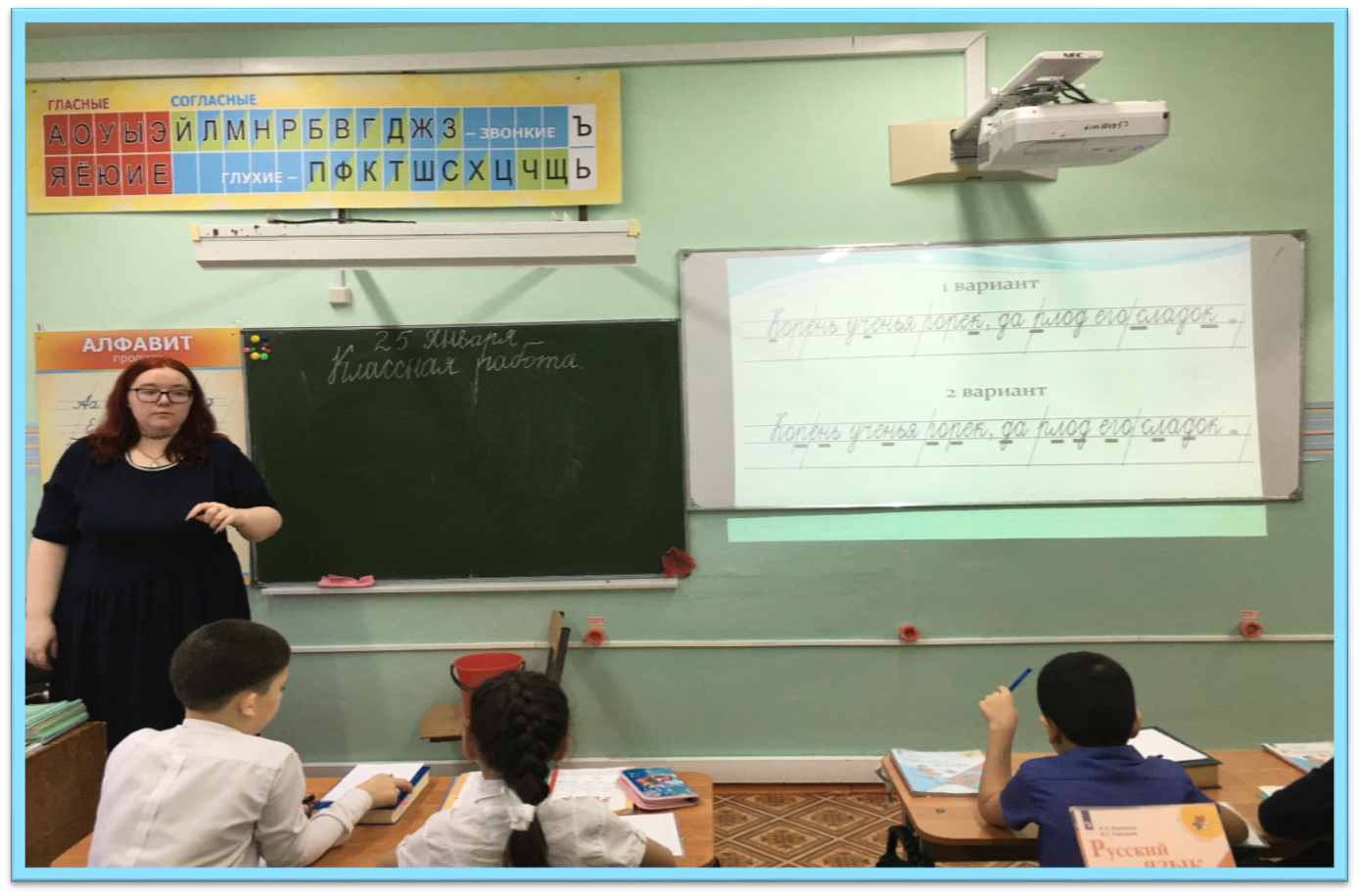 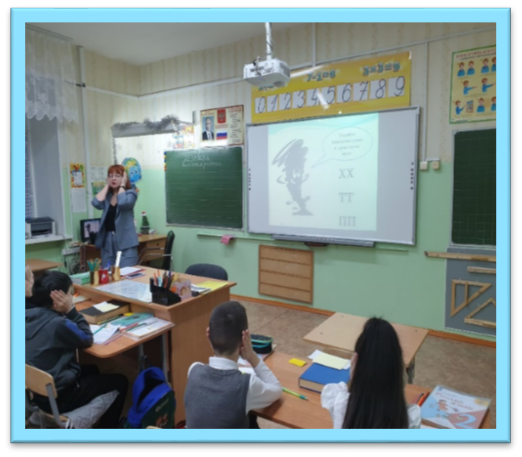 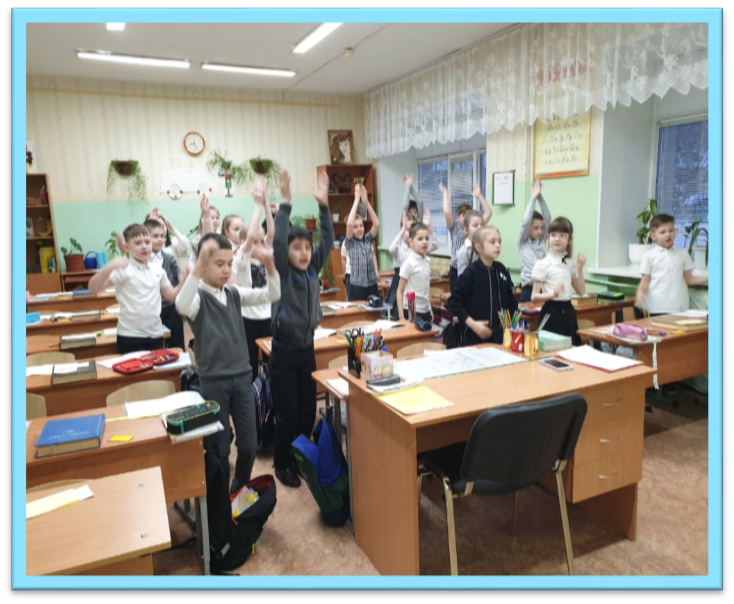 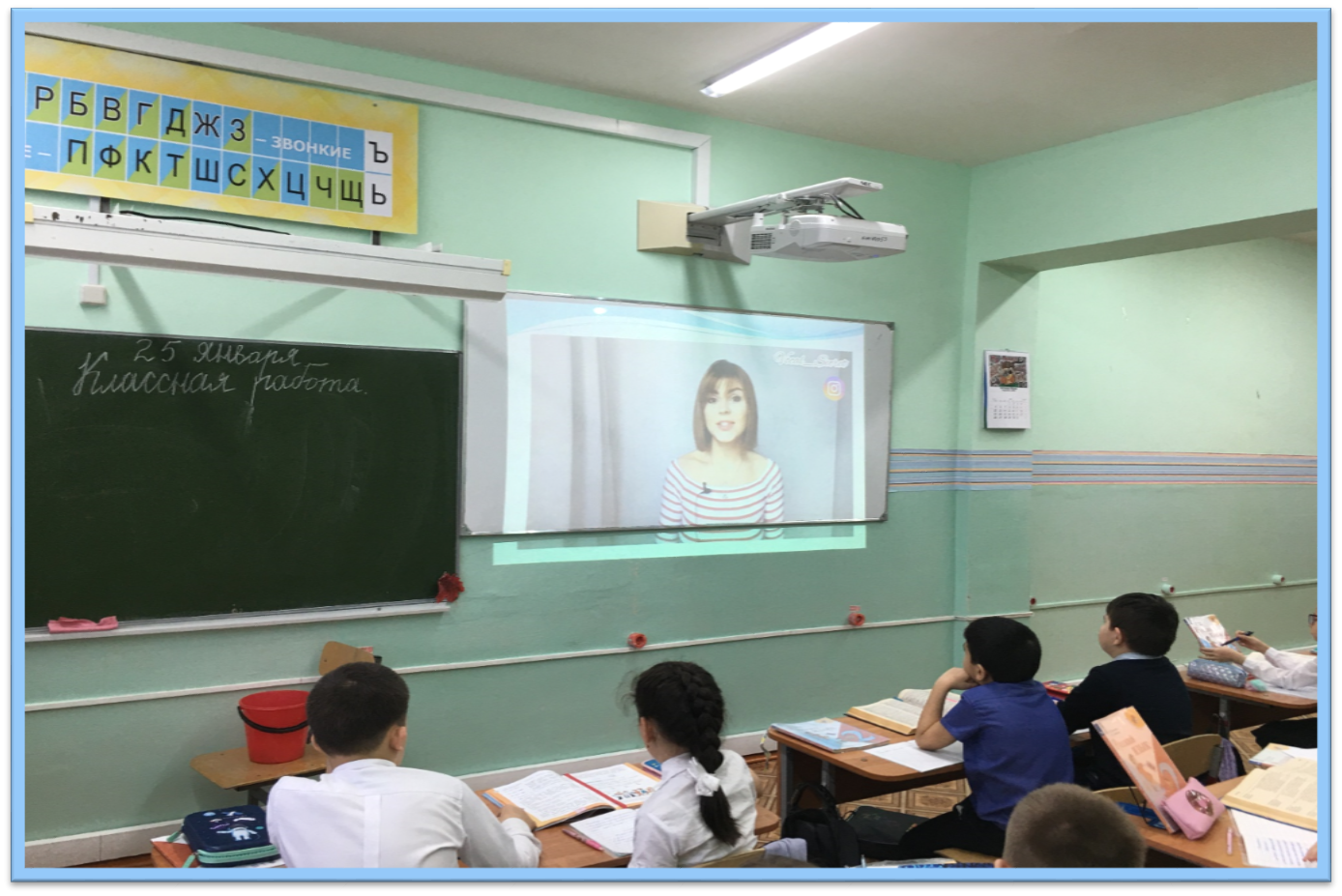 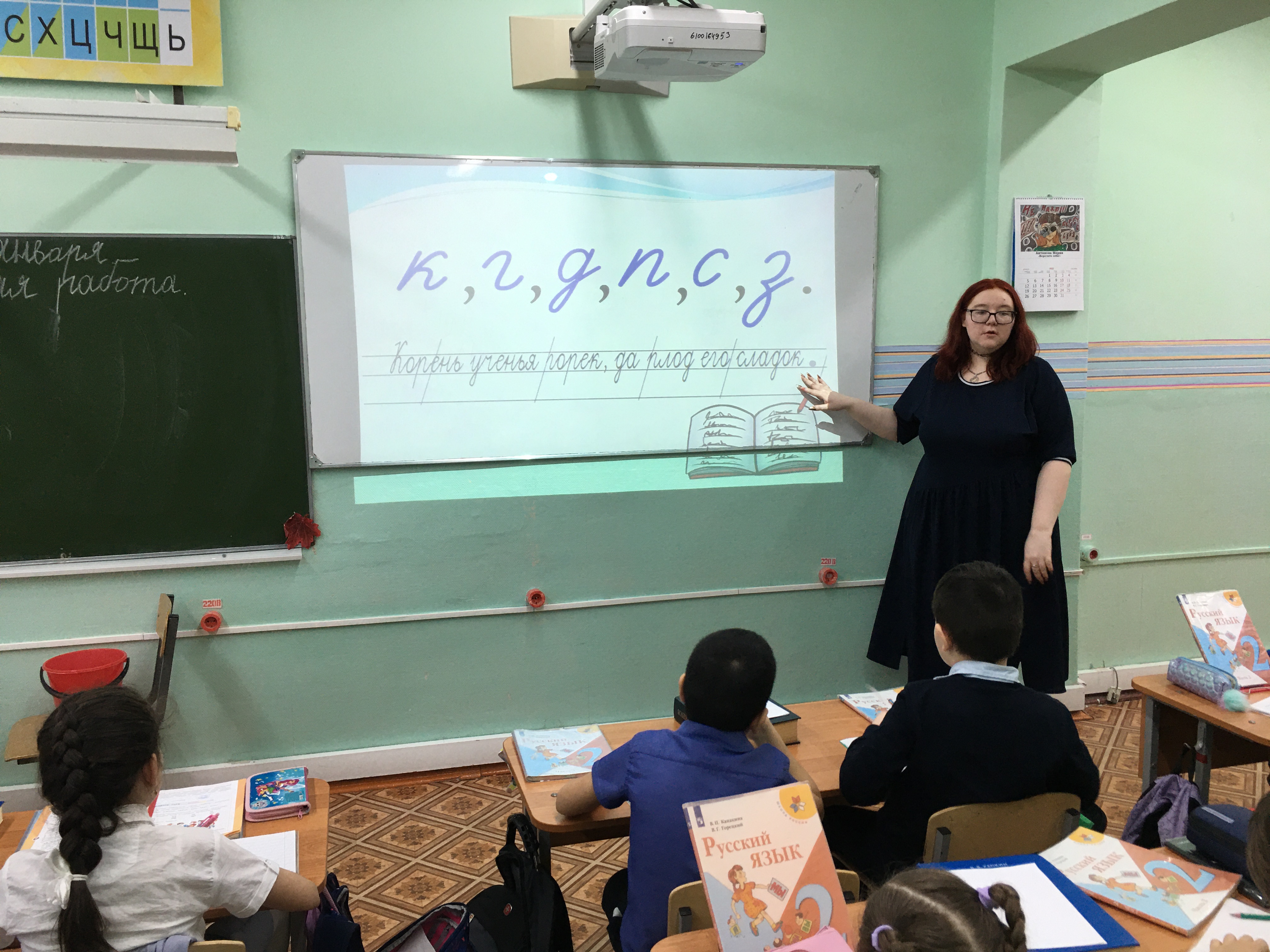 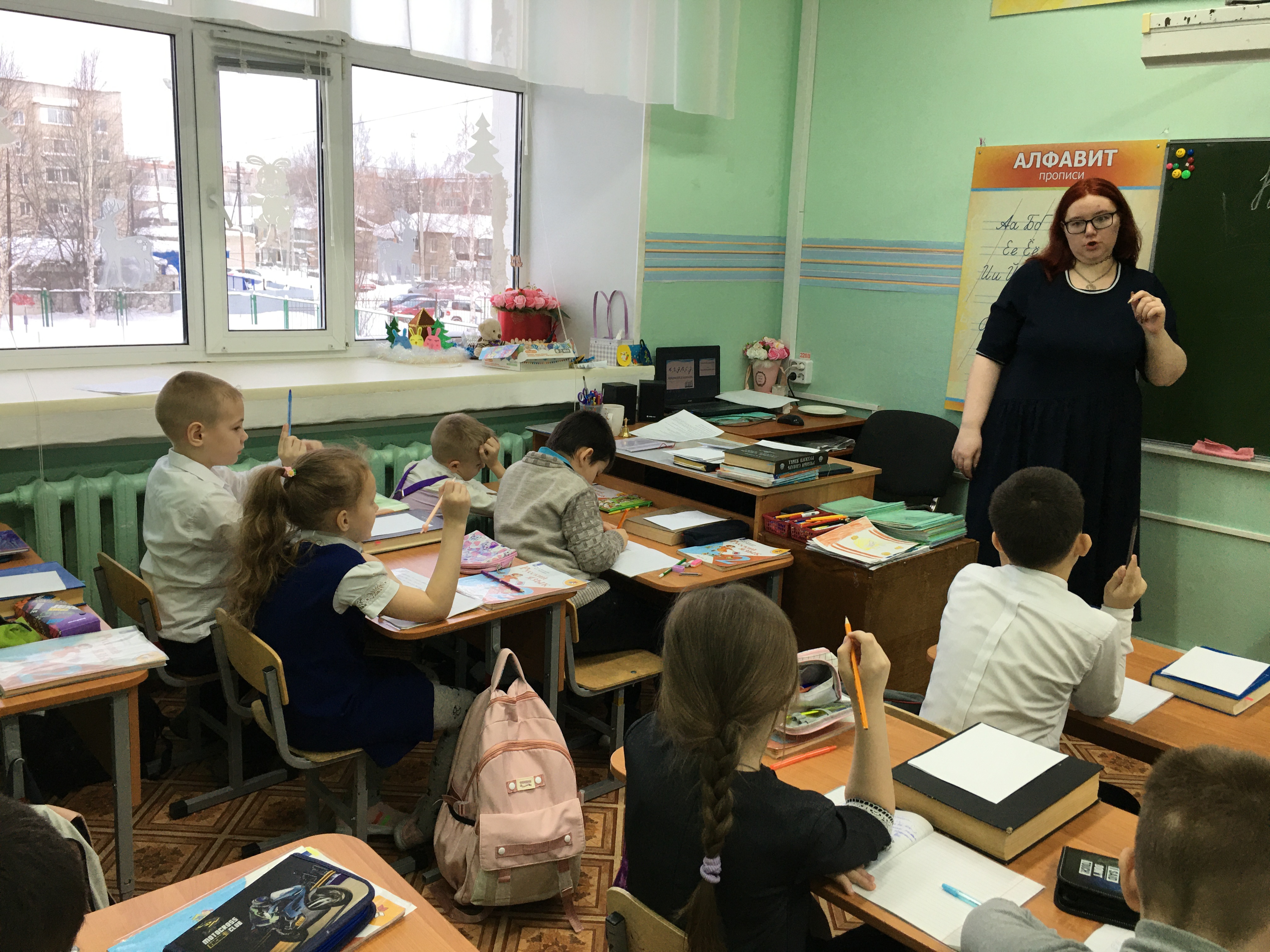 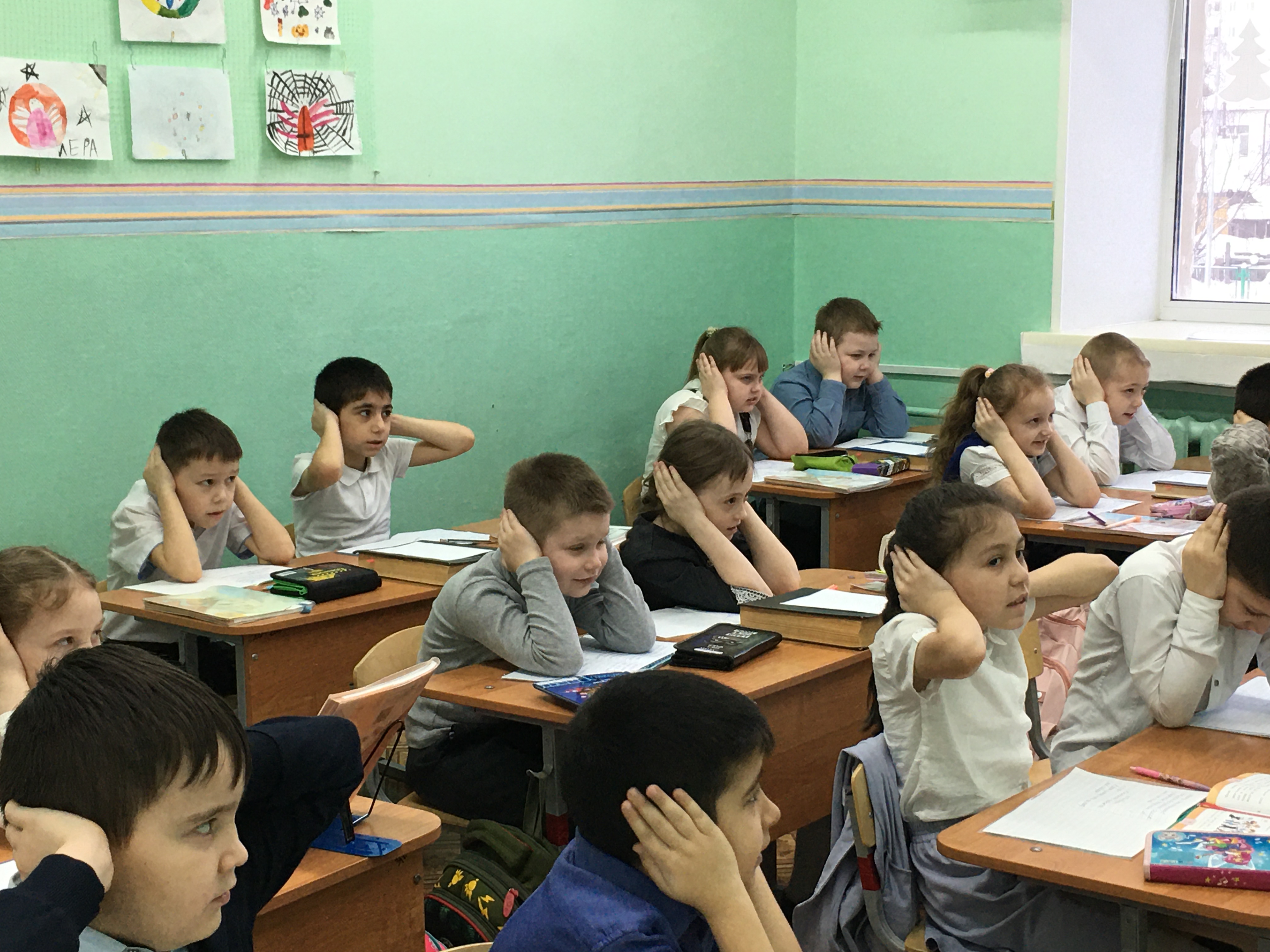 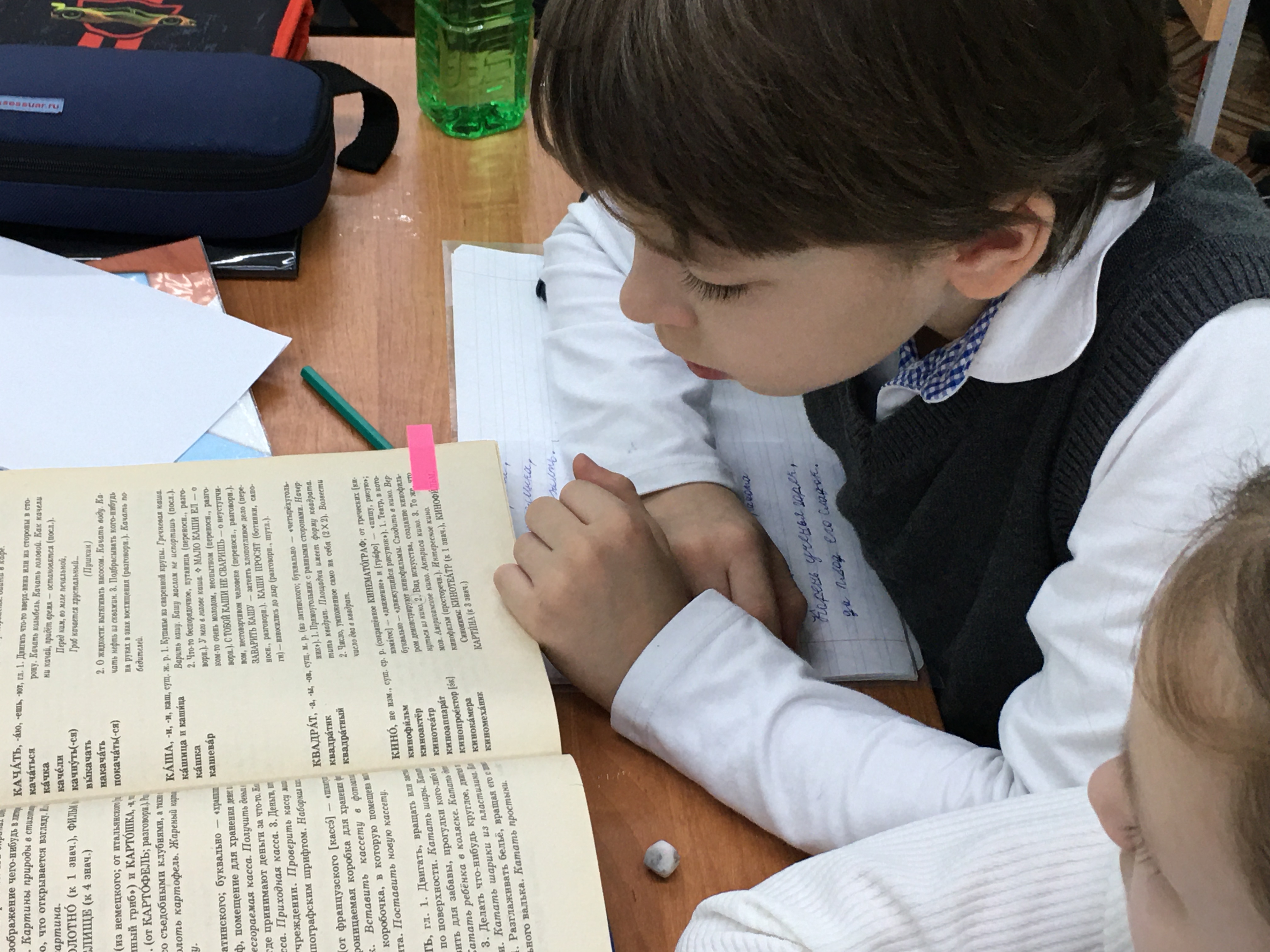 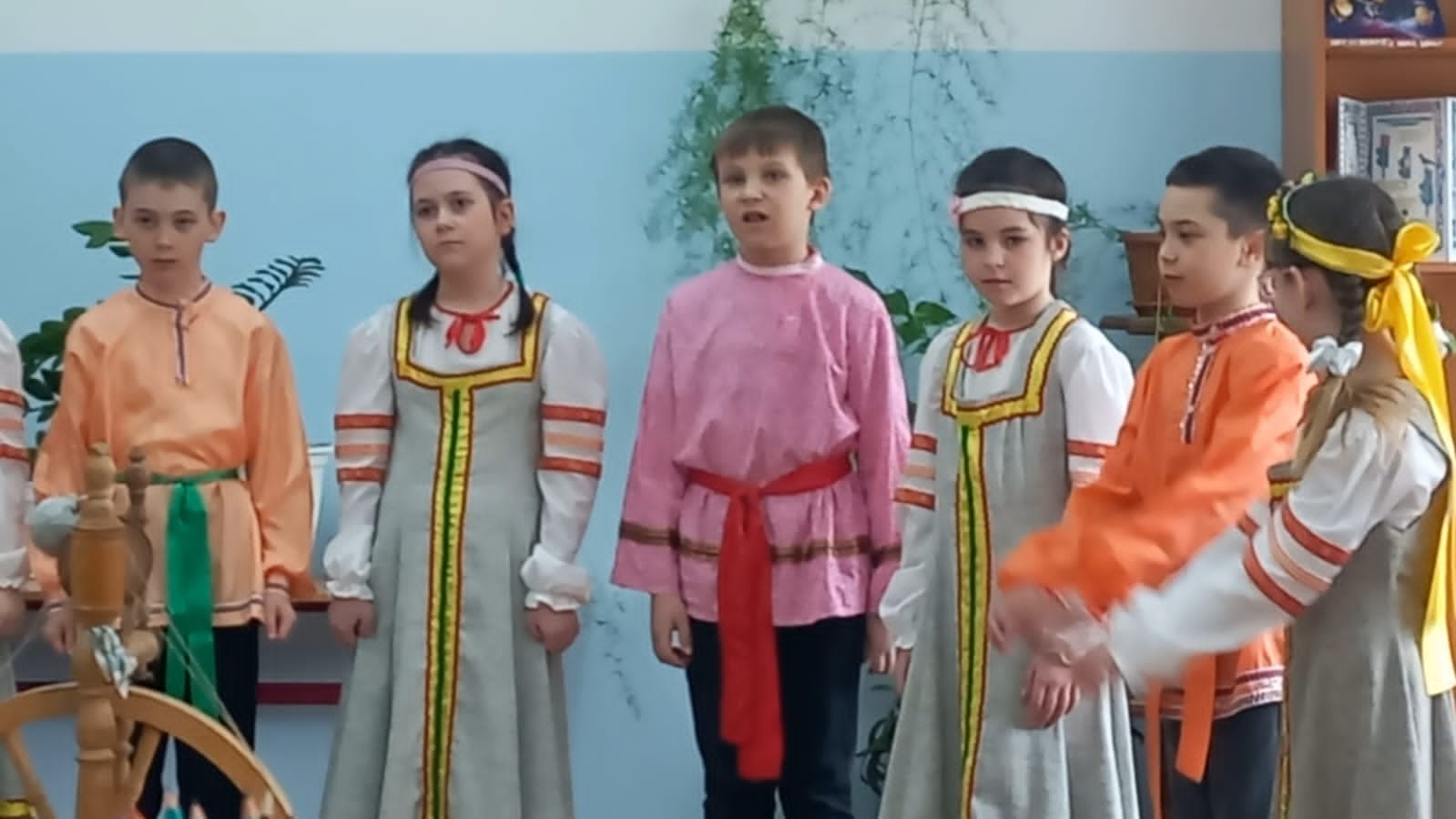 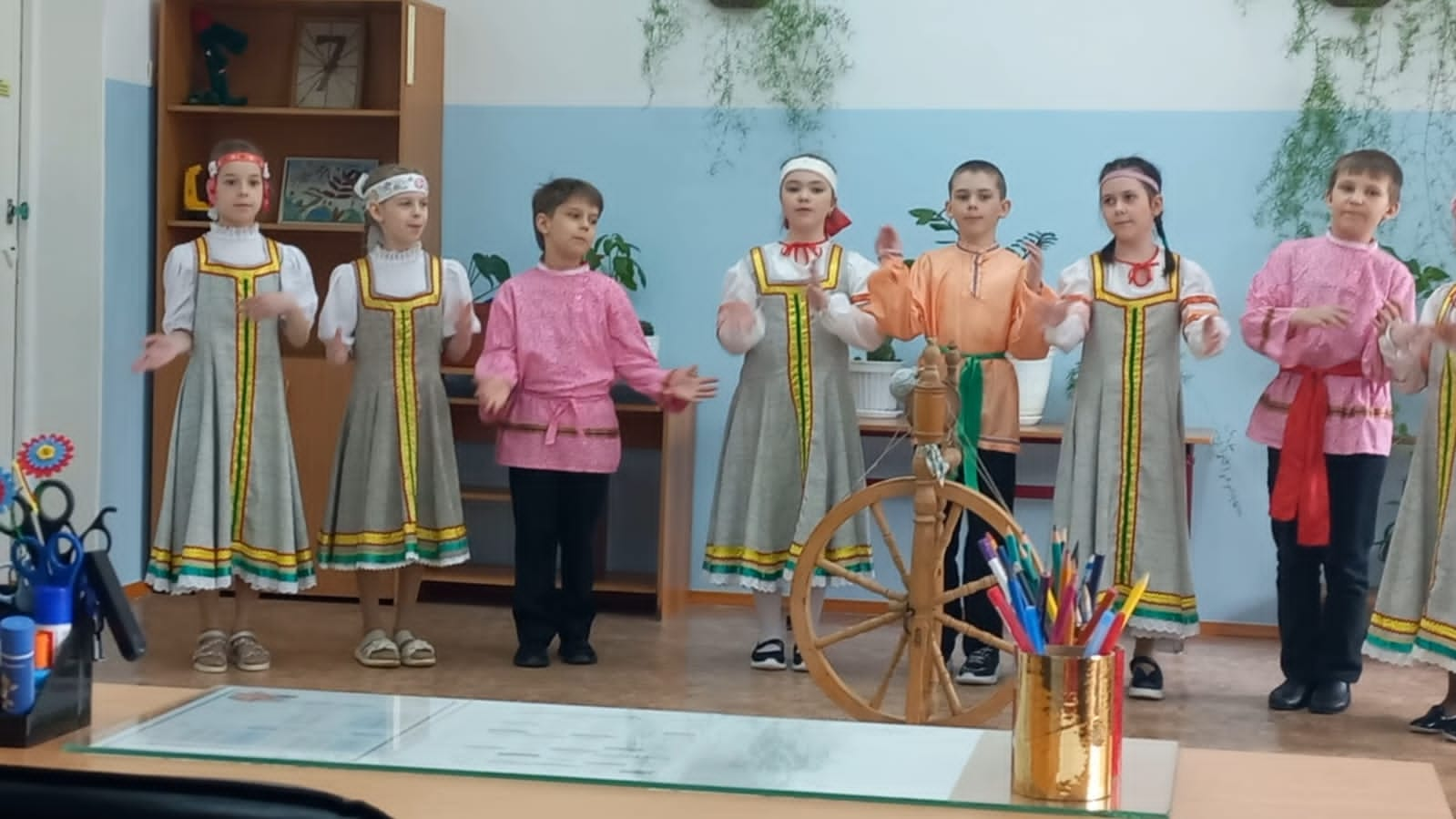 Педагогические
конкурсы
Участие в городских, окружных, всероссийских мероприятиях
(семинары, мастер-классы, вебинары, проекты, акции и т.п.)
Контекст
Реальная 
ситуация
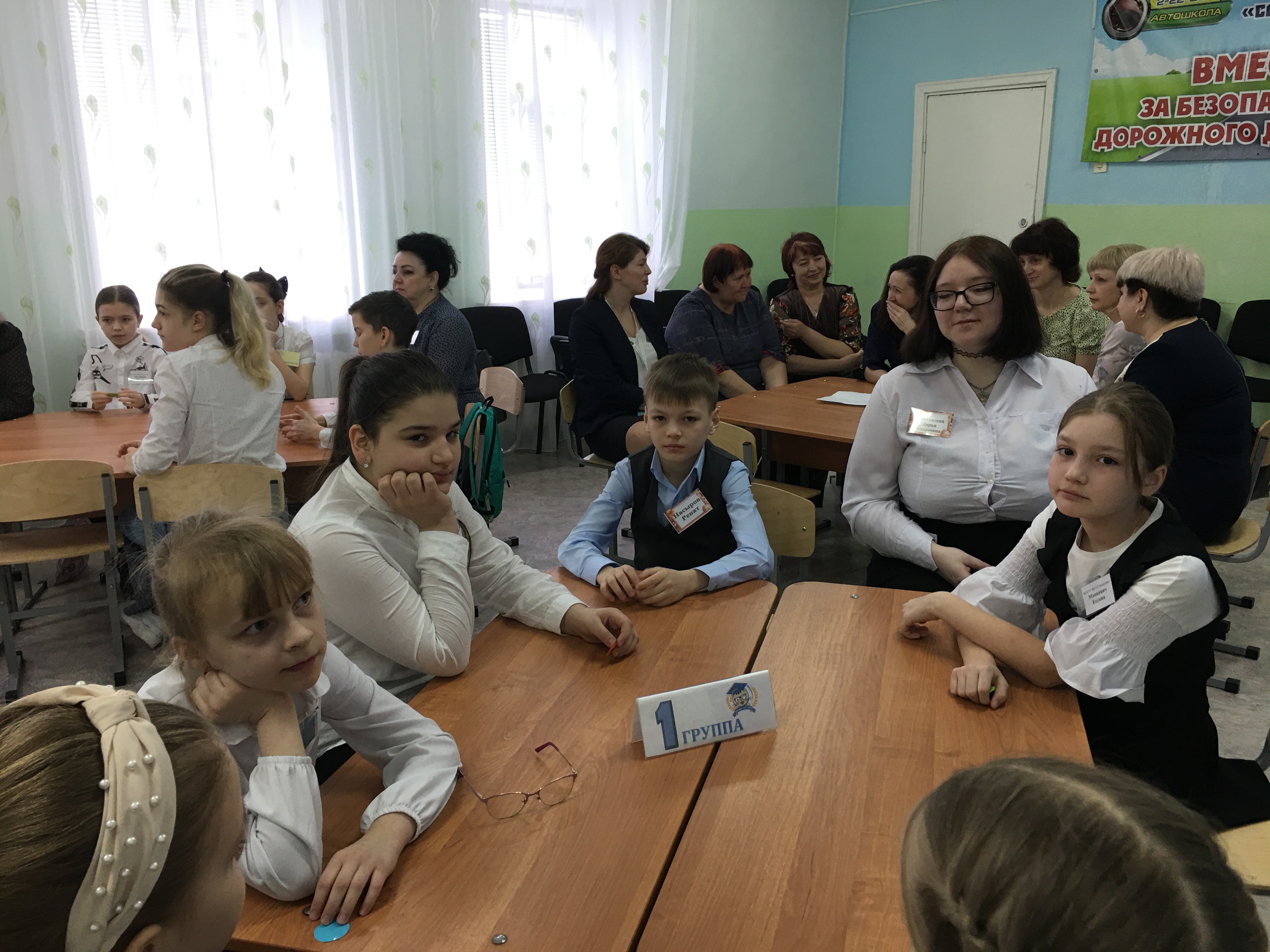 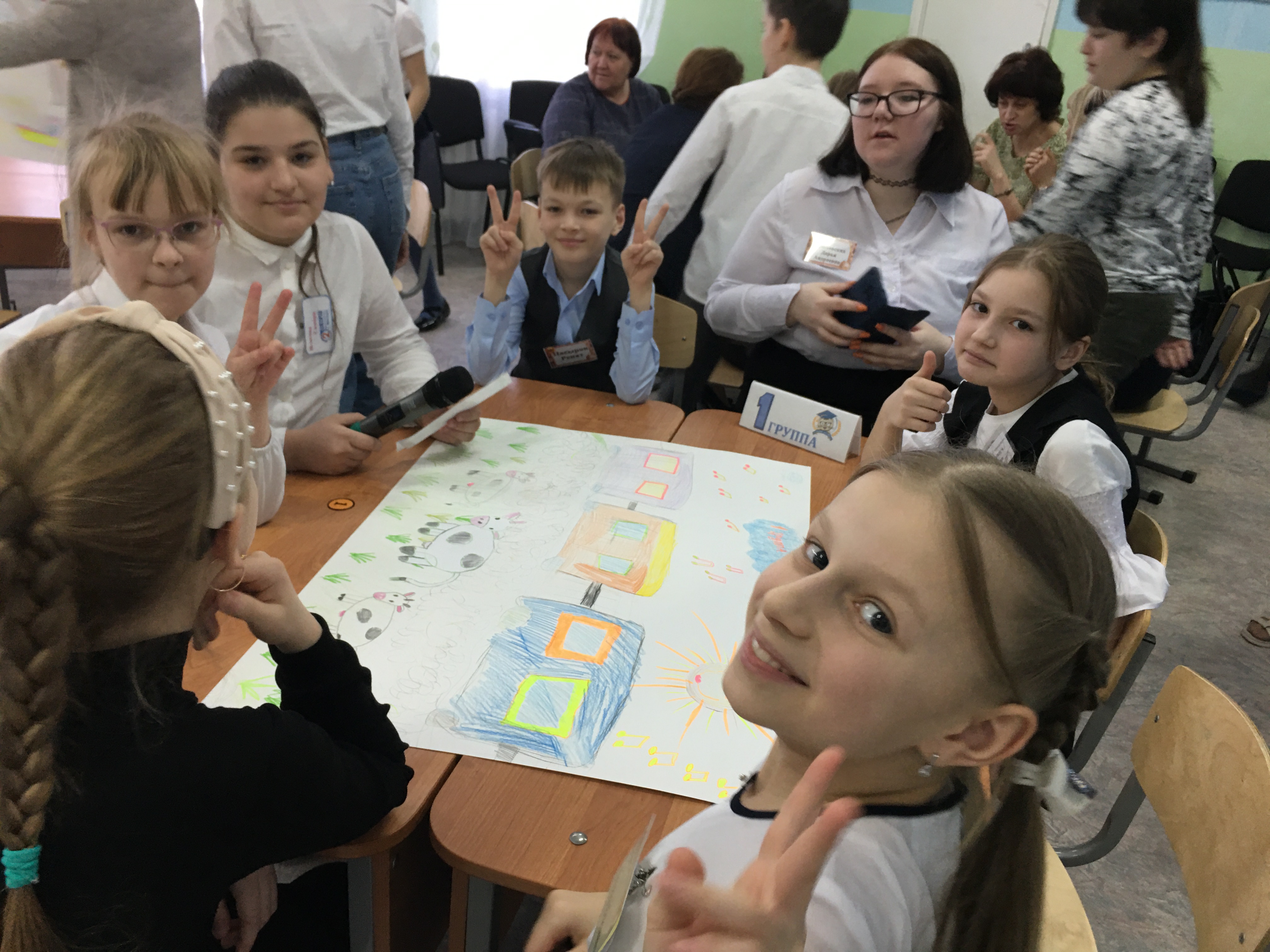